Supervisor ePerformance 2021 Tips and Best Practices
Human Resources
[Speaker Notes: This resource is for supervisors who are using the ePerformance 2021 module to document, complete, and/or submit their staff member(s)’s performance reviews.]
ePerformance Steps Overview Tips
Flowcharts: Electronic Performance Management in HRS
Three steps for supervisors in 2021
Define Criteria
Self Evaluation
Manager Evaluation
Weighting
Summary weighting
Weighting within the model
Seeing employee’s saved draft information
Reopen a step: Reopen a Completed Step
[Speaker Notes: To generally understand the overall process and workflow of ePerformance, review the Flowcharts: Electronic Performance Management in HRS. If you use the Competencies Model for review, simply replace the word ‘goals’ with ‘competencies’. For 2021 we will not have the “Finalize Criteria” or “Checkpoint” steps.

Three steps for supervisors in 2021:
Define Criteria
Self Evaluation
Manager Evaluation

These steps will be explained later in more detail.

Weighting
The system uses weighting to support calculation of an employee’s final performance rating. Weighting is determined at the beginning of the process, during the define criteria stage.
Since we have two options for performance reviews, either Goals or Competencies, the model you use will want to have a summary weighting of 100% and the model not used will need to have the summary section be 0% or blank.
Within the model used, goals or competencies, each goal or competency will have a weight. With the paper forms you were essentially weighting each goal or competency mentally/generally to create an employee’s overall assessment.

Seeing the employee’s saved draft information:
The system will also allow you to see saved draft information for any stage that is currently being worked on by the employee. At each step of completion, the system notifies the employee or manager to confirm the other has completed a step. Notifications are provided via email. It’s critical for you as the manager to not work on a step until you receive confirmation from the system that the employee has submitted a step to you. In some steps you will completely erase the employee’s work/information in the ePerformance system if you to a step before the employee is complete with the previous step.

Reopen a Completed Step:
Certain steps can be reopened if an employee has completed it but you as the supervisor want them to make updates. Follow the UWS tip sheet for how to reopen certain completed steps.]
System Reminder Emails
Review the Automated Emails tip sheet
Reminders are sent to both parties (Manager and employee) even if only one of them needs to complete their portion of a step
Reminders of a future step will be sent even if previous steps are not completed
[Speaker Notes: System reminder emails: 

Review the Automated Emails tip sheet to support your understanding of when reminder emails are sent from the ePerformance system. Managers and employees will receive a reminder email about an incomplete step even if they themselves have completed the step, but the other person still needs to take action!

Transition: Now, let’s talk about the best practices for each step of the ePerformance review system.]
General Performance Review Timeline Tips
General timeline reminders
Hired into a role in 2020 or before, must have a performance review completed sometime during 2021
Overall timeline: 2021 and 2022
Paper review completed between Jan 2021 and prior to ePerformance launch
Strive to complete all steps by November 30, 2021 or early December
Completing a review after ePerformance launch in November or December 2021
Use the information on the next slide
[Speaker Notes: General Timeline Reminder:
Anyone hired into a position prior to 2021, needs to have a review completed sometime during 2021.

Overall timeline: 
To support the learning curve to use ePerformance, the 2021 ePerformance review completion deadline in the system is through January 31, 2022. You are encouraged to submit all performance reviews by December 31, 2021 because in January 2022, the 2022 ePerformance documents will become live. To minimize confusion and issues with using the wrong “documents”, its best to complete the 2021 review by December 31, 2021.

If a paper review was completed already between January 2021 and prior to ePerformance system/module launch:
By completing the steps in the ePerformance system, you are taking the opportunity to become familiar with the system in a basic manner and you will create efficiencies for 2022 performance reviews and possibly other management activities. Please strive to have the ePerformance documents/process completed by November 30, 2021 or early in December. The steps will be quite quick to move through since the performance review is already completed. 

If a performance review in 2021 is being completed in November or December 2021:
Use the next slide to navigate an effective timeline.]
Completing a Performance Review in Nov or Dec 2021 Timeline Details
Define Criteria: 
Staff complete the Define Criteria step by November 23, 2021
You review and confirm/approve the step by November 30, 2021
Self Evaluation: 
System due date by 12/31/2021 (this date is a “fail safe date”– do not have staff wait until this date to submit!)
Staff should strive to complete their Self Evaluation step by December 10, 2021
You review the self-evaluation, draft the manager evaluation, and have the performance review conversation by December 22, 2021.
Manager Evaluation:
System due date by January 21, 2022 (“fail safe date”)
Update (if needed) and/or submit the manger evaluation after the performance review conversation with the employee, by December 31, 2021
[Speaker Notes: If the performance review has not occurred yet and needs to be completed during November or December 2021, use the following timeline details and tips to successfully submit the ePerformance review by December 31, 2021.

Define Criteria Step Deadline:
The deadline for the Define Criteria step to be completely finalized is November 30, 2021. The deadline for staff to complete the Define Criteria step is by November 23, 2021. The deadline for you as a manager to complete the Define Criteria step is November 30, 2021. Usually, we would be doing this step at the beginning of the performance period and then later doing the rest of the steps. However, since we are trying to close out all reviews completed during the 12 months of 2021, everyone is doing this step and then basically moving right into the next step(s).

Self Evaluation Deadline:
The system deadline for staff to complete their Self Evaluation step completely is December 31, 2021. This is a “fail safe” date in case there are tech issues or if something goes awry and the performance review needs to be reset. Staff should strive to complete their Self Evaluation step by December 10, 2021. You should strive review the self-evaluation step, draft the manger evaluation step, and have the performance review conversation no later than December 22, 2021.

Manager Evaluation:
Your last step is to submit the manager evaluation in the ePerformance system. You want to do this step after you have had the performance review discussion as best practice to support the effectiveness of the performance review conversation. This step should be completed no later than December 31, 2021.]
Define Criteria Foundation
Watch Video: Performance Management - Manager 
Review the Define Criteria for managers tip sheet
Review the applicable Employee ePerformance Guide(s) located on the UWSP Performance Management webpage
[Speaker Notes: The first step in the ePerformance documents for 2021 is Define Criteria. To fully ensure you have an understanding of this step, watch the Video: Performance Management - Manager and review the Define Criteria for managers tip sheet. This will give you a good foundation of the system.

You are also encouraged to review the applicable Employee ePerformance Guide(s) located on the UWSP Performance Management webpage. This will help you do your own review, understand what staff were expected to do based on the situation applicable to them, and troubleshoot or make edits for an employee’s review.]
Complete Define Criteria for Goals
Ensure the summary weight is 100%
Make 1 competency 100% weight and the other competencies 0% weight. This allows minimal admin later.
Make the Competencies Summary Section Weight 0%
Ensure the goal(s) entered align with your expectations and the instructions of the applicable Employee Define Criteria guide
Edit as needed or Release to the Employee if you want them to make updates
Approve the step
[Speaker Notes: Use the information on this slide if you use the Goals Model for the 2021 performance review.]
Complete Define Criteria for Competencies
Ensure the summary weight is 100%
Ensure the Goals summary weight is 0%
Ensure the weighting of each competency meets your expectations and the instructions of the applicable Employee Define Criteria guide
Edit as needed or Release to the Employee if you want them to make updates
Approve the step
[Speaker Notes: Use this slide of an employee’s review was completed between January 2021 and April 2021 using the COVID performance review documents or if Competencies are used for the performance review.]
Complete the Self Evaluation Step
Review the employee’s self evaluation
Ensure the system is set up to ignore the model not being used (see the applicable Employee Guide)
Send back to employee if changes are needed
Draft your manager evaluation and save 
Meet with the employee for the performance review discussion (if not already completed)
Complete the Manager Evaluation
Finalize/update your manager evaluation
Share with the employee
The employee electronically signs the evaluation
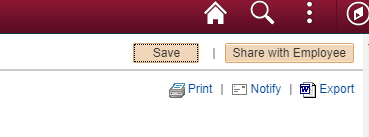 [Speaker Notes: After you have met with the employee, complete the Manager Evaluation step. If you have updates based on the performance review conversation, make those updates. Once the evaluation is complete, share]
Additional Resources for ePeformance
Review employee completions of Mandatory Training: Mandatory Training Tab
ePerformance FAQs
In rare situations you may need to acknowledge a performance review on the employee’s behalf: Acknowledge / Sign Evaluation on Behalf of Employee
UWSP Performance Management
Email HR at hr@uwsp.edu
[Speaker Notes: Use the additional resources available on this slide to support further needs]